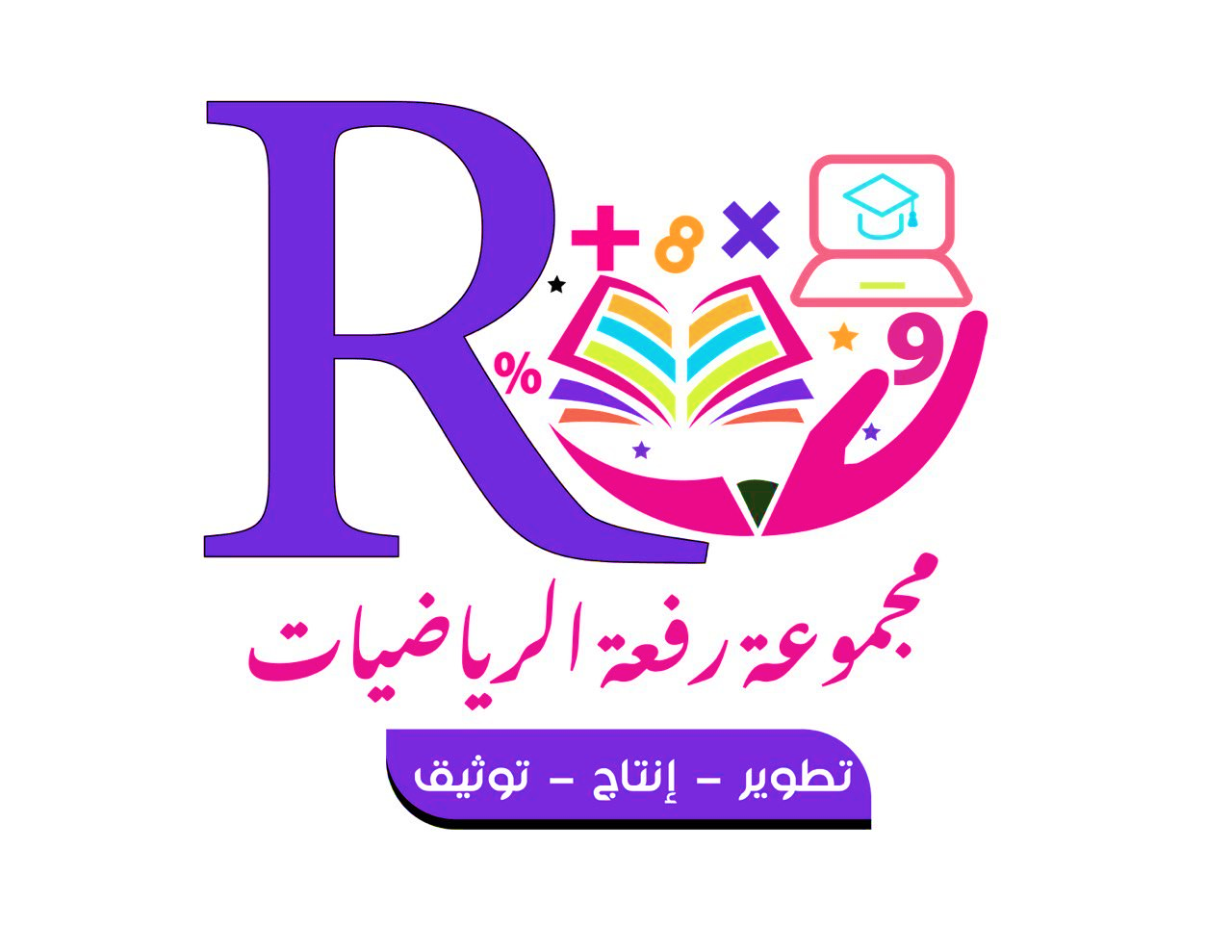 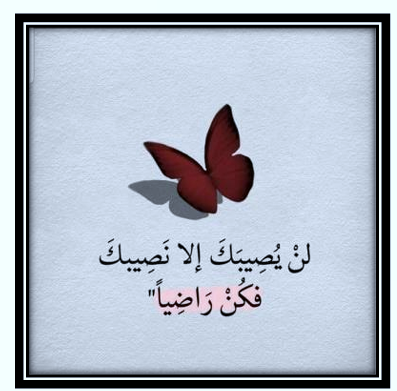 أ/ نوره الأكلبي
( القوانين الصفية )
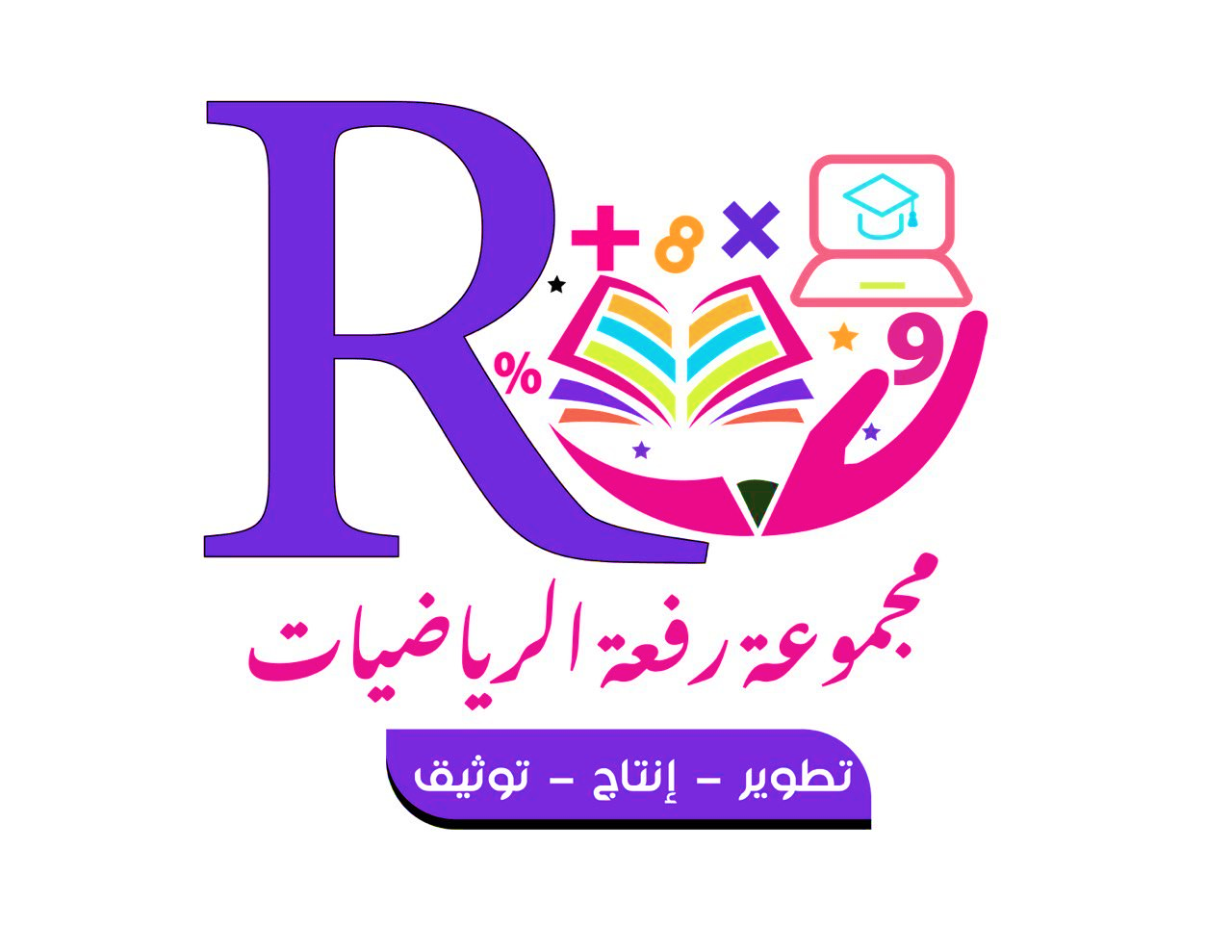 أجلس جلسة صحيحة .
الالتزام بالهدوء .
أرفع يدي عند المشاركة.
أحترم الآخرين .
أستمع لشرح معلمتي .
أحافظ على نظافة المكان .
أ/ نوره الأكلبي
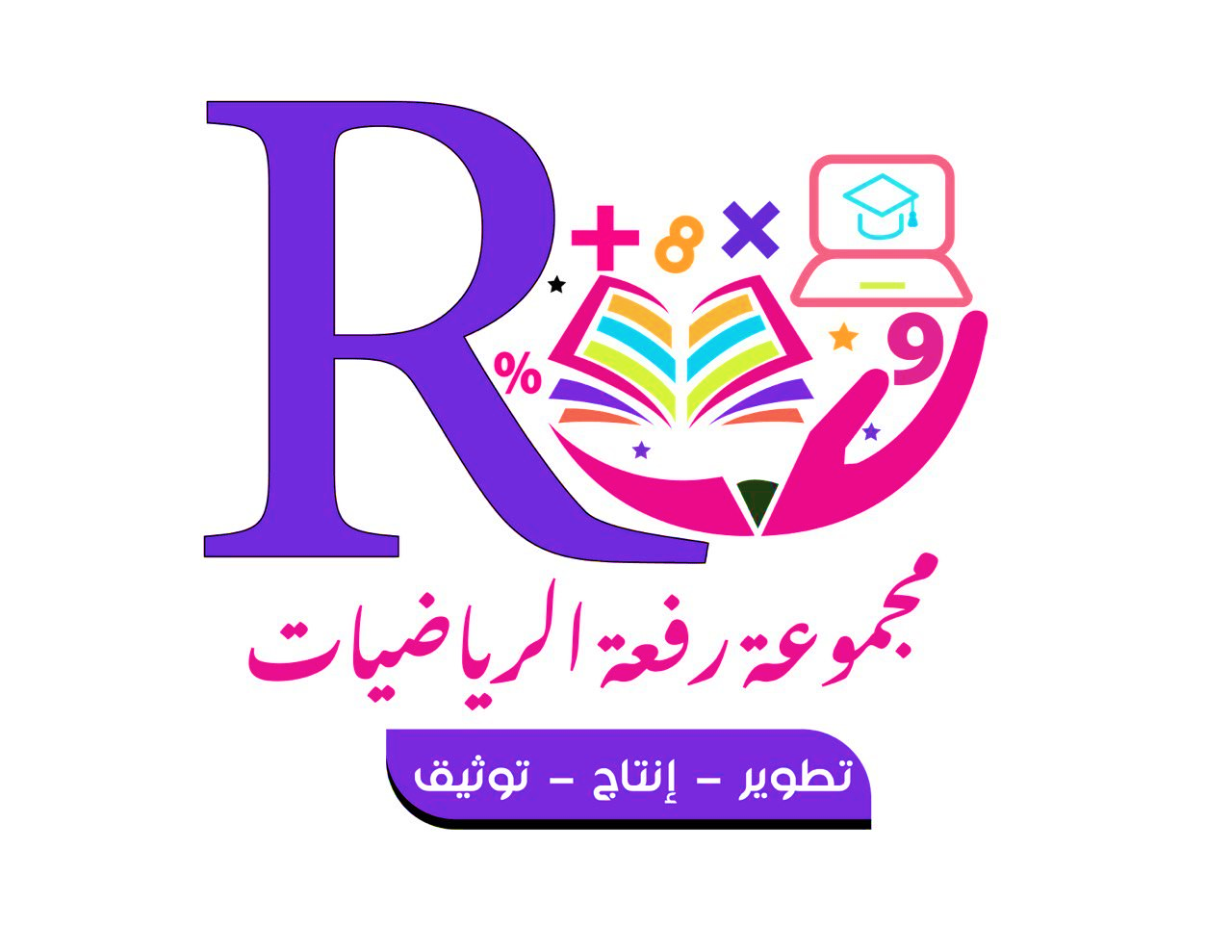 مسألة اليوم
تعزيز مهارة(7): وصف الاحتمال بالكلمات.
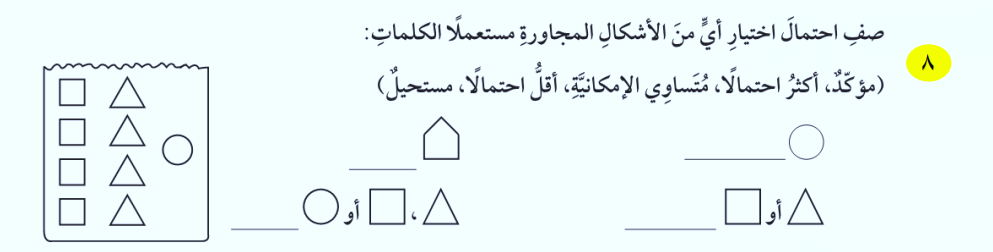 أ/ نوره الأكلبي
( نشاط )
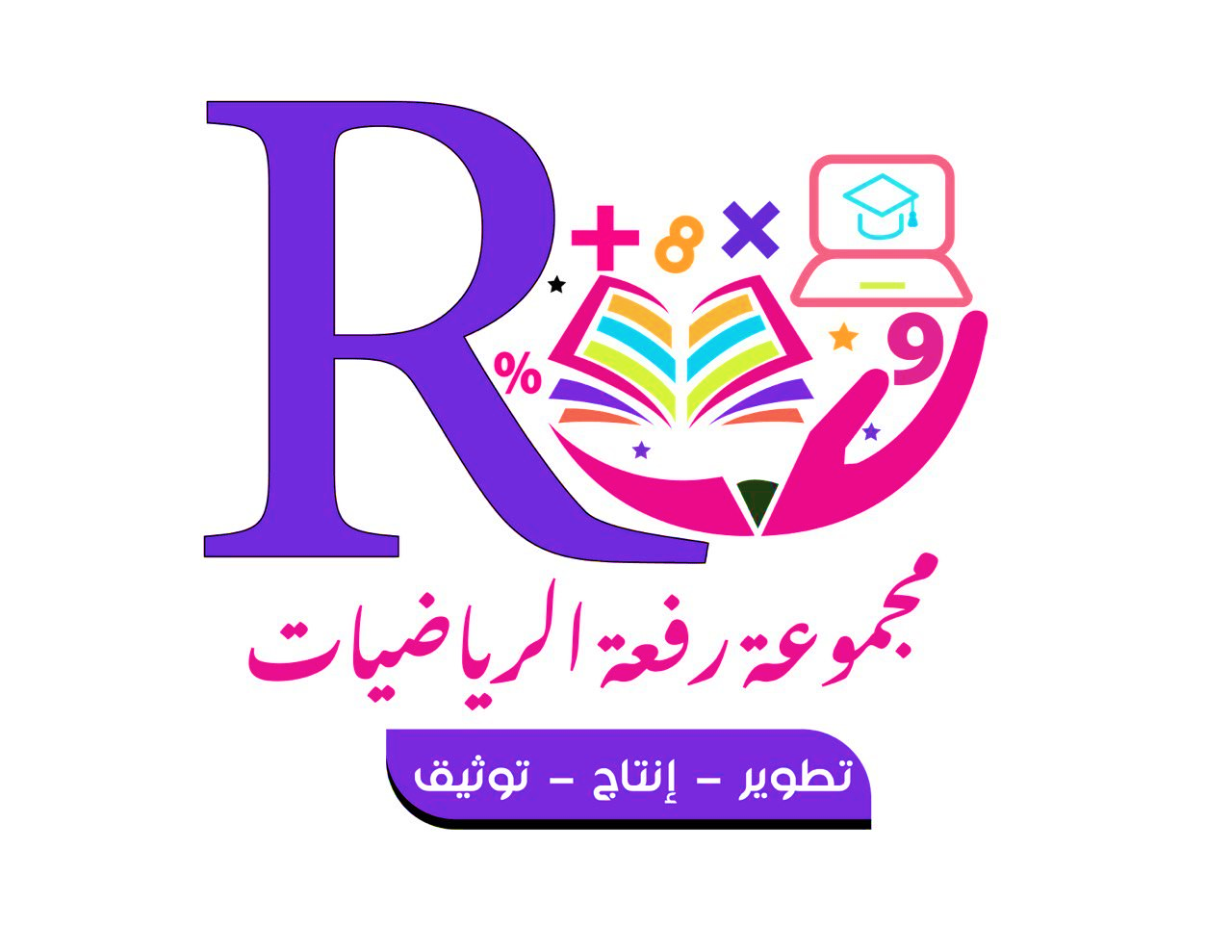 اطلب إلى الطلاب أن يعملوا في مجموعات. 
وأعطِ كل مجموعة قطعة نقود.
• ما عدد المرات التي سيظهر فيها شعار عند رمي القطعة النقدية  10  مرات؟ 

اطلب إلى الطلاب أن يحتفظوا بإشارات للشعار والكتابة لكل مرة يرمي فيها الطلاب القطعة النقدية 10 مرات.

• ما عدد المرّات من 10 التي سيظهر فيها كتابة أو شعار ؟

اطلب إلى الطلاب أن يناقشوا لماذا نستعمل رمي قطع النقد لنصدر قرارات عادلة.
لماذا يكون تقريبًا نصف عدد المرات شعارًا ونصفها كتابة ؟
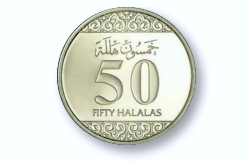 أ/ نوره الأكلبي
الدرس (  7 – 4 ): الاحْـتِـمـالُ ..
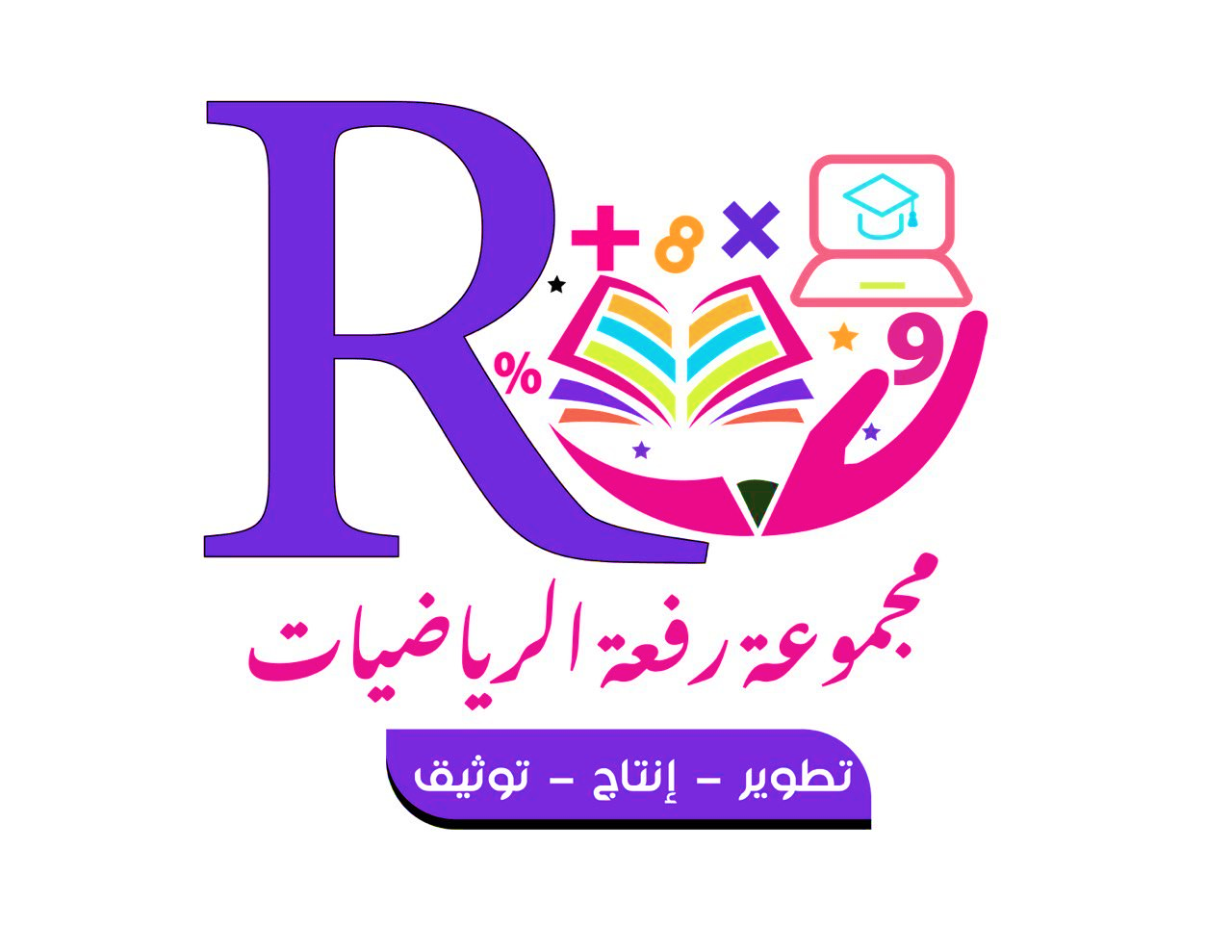 ( تشويقه )
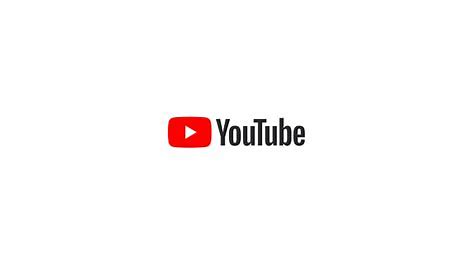 أ/ نوره الأكلبي
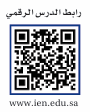 رابط الدرس الرقمي
اسْتعدَّ :
استراتيجية : الفهم القرائي
فِكْرَةُ الدَّرْس:
أحدِّدُ فرصةَ وُقوعِ حدثِ ما.
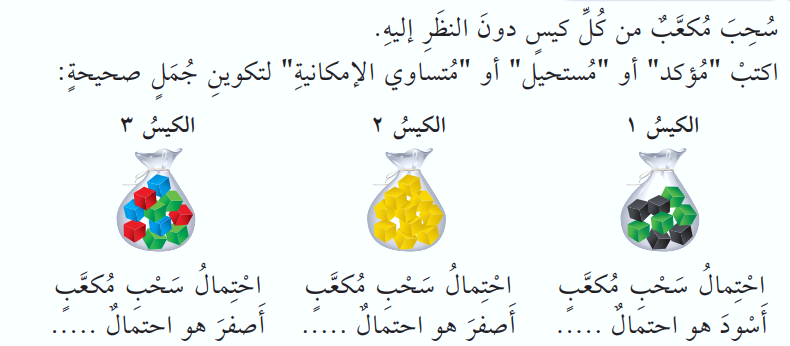 الْمُفْرَدَاتُ :
الاحتِمالُ
مُؤْكَّدٌ
مُستحيلٌ
مُتَساوي الإِمكانيةِ
نَتيجةُ التَّجربةِ
تَجربةً احْتماليةَ
قويّ
ضعيف
صفحة 96
أ/ نوره الأكلبي
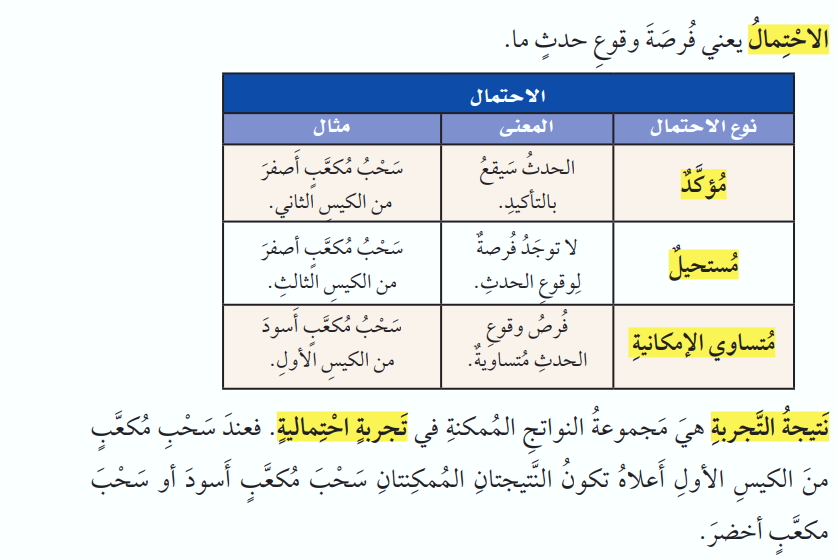 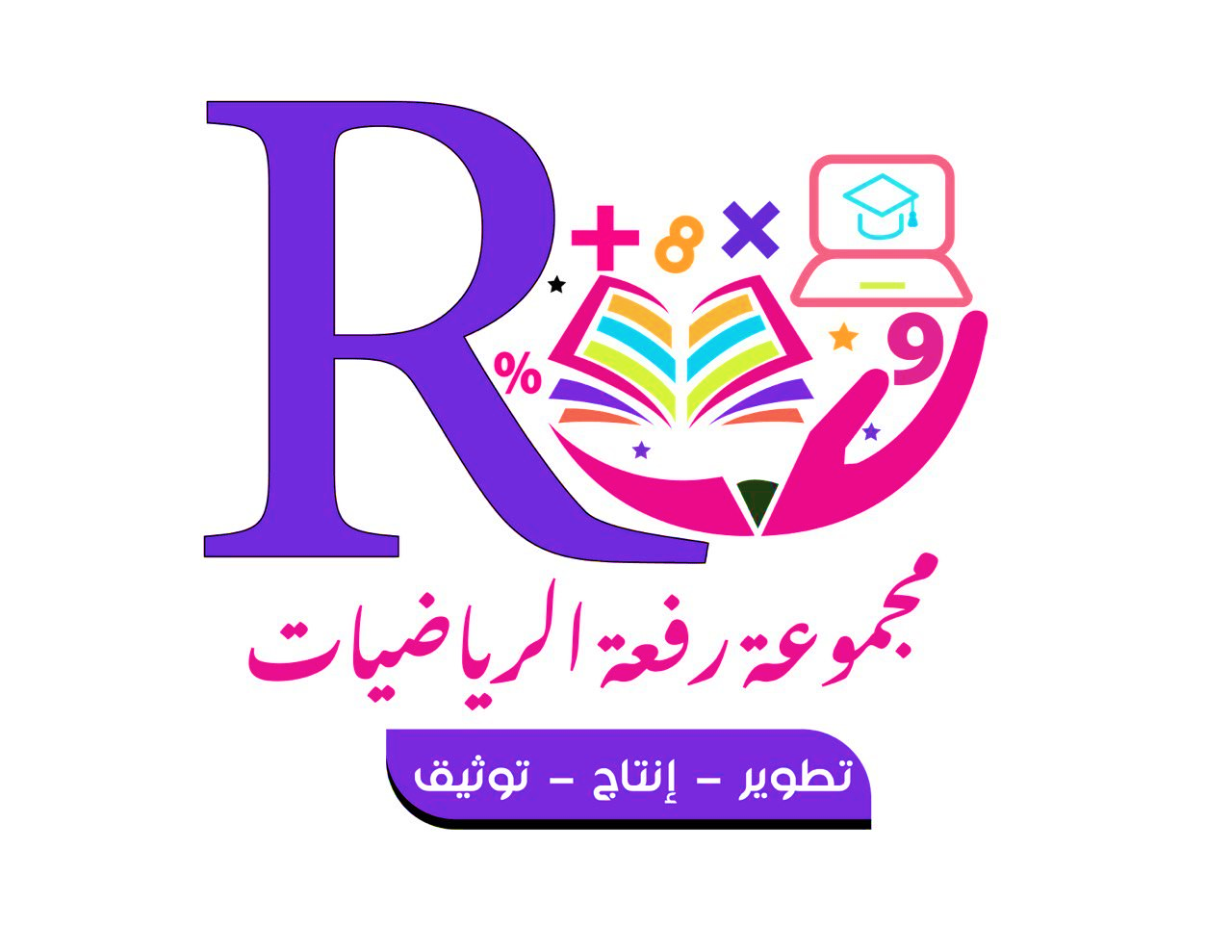 صفحة 96
أ/ نوره الأكلبي
مثال : كتابةٌ النواتجِ .
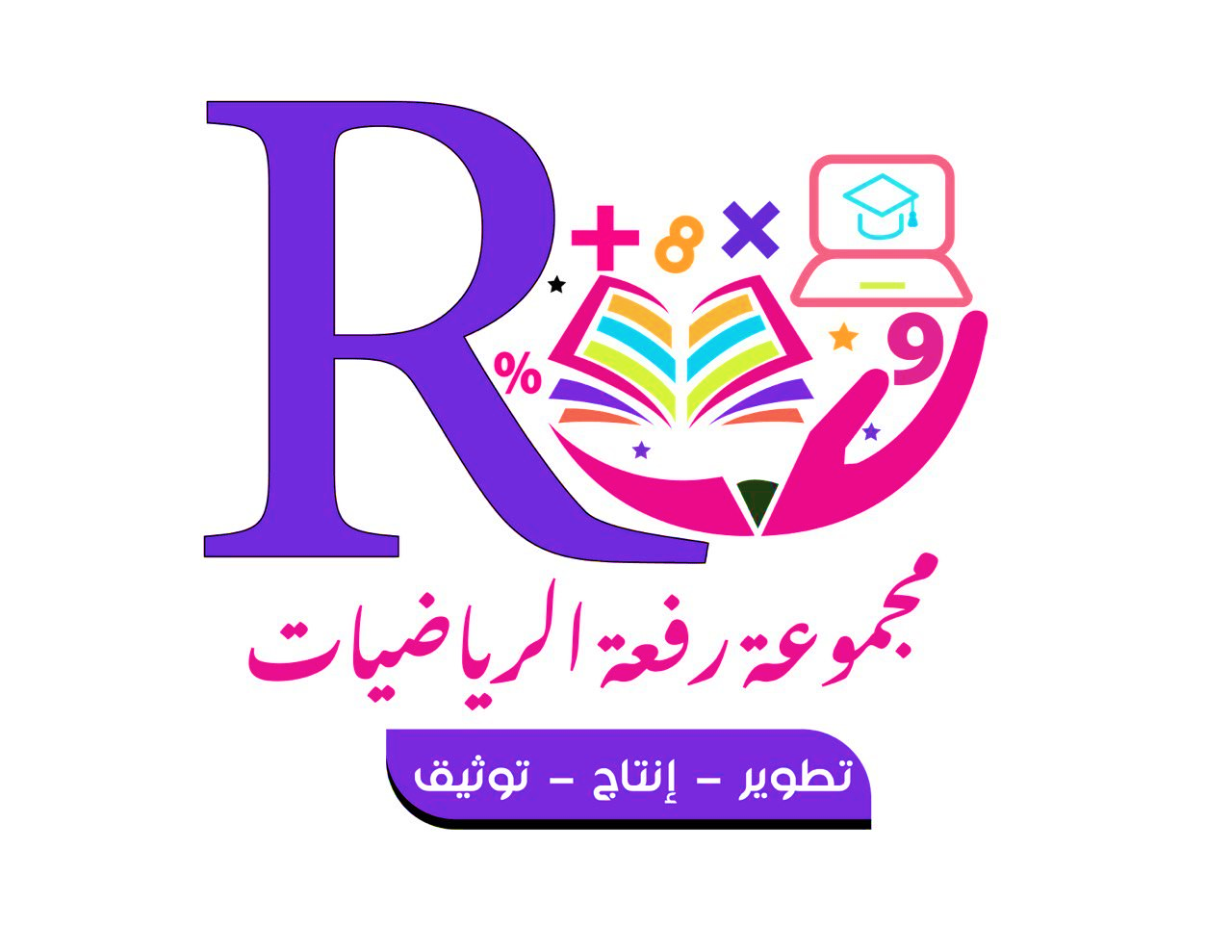 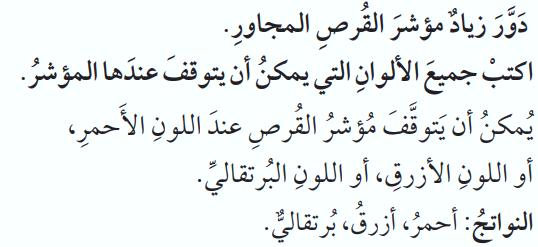 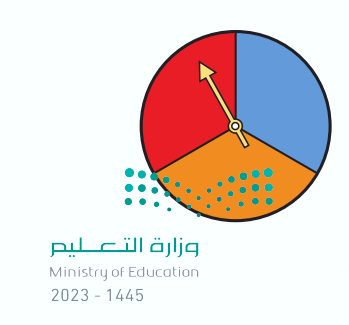 صفحة 96
أ/ نوره الأكلبي
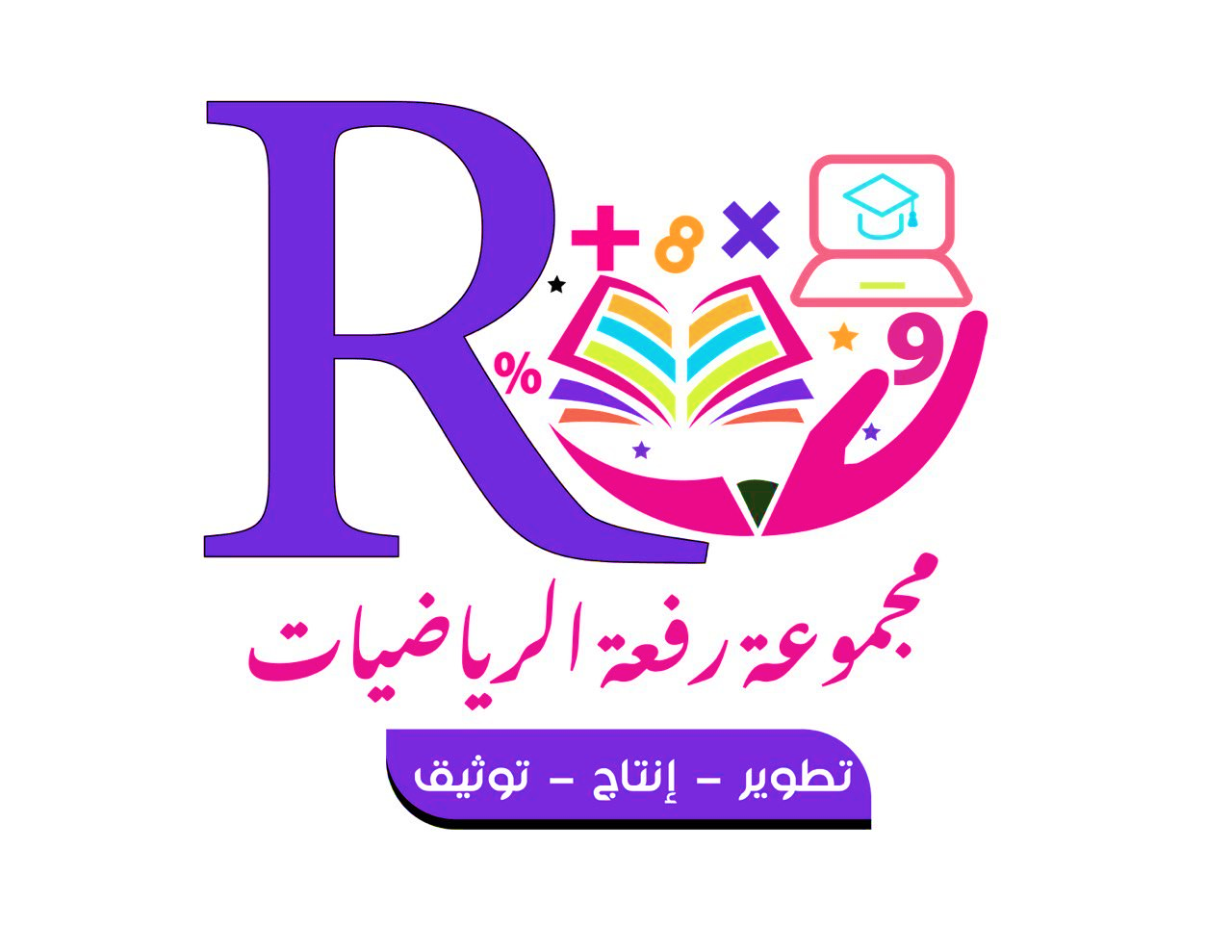 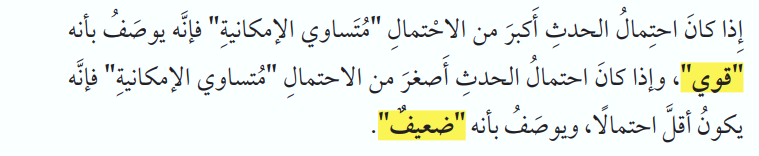 صفحة 97
أ/ نوره الأكلبي
مِــثــالُ : وَصْــفُ الاحْـتِــمــالُ ..
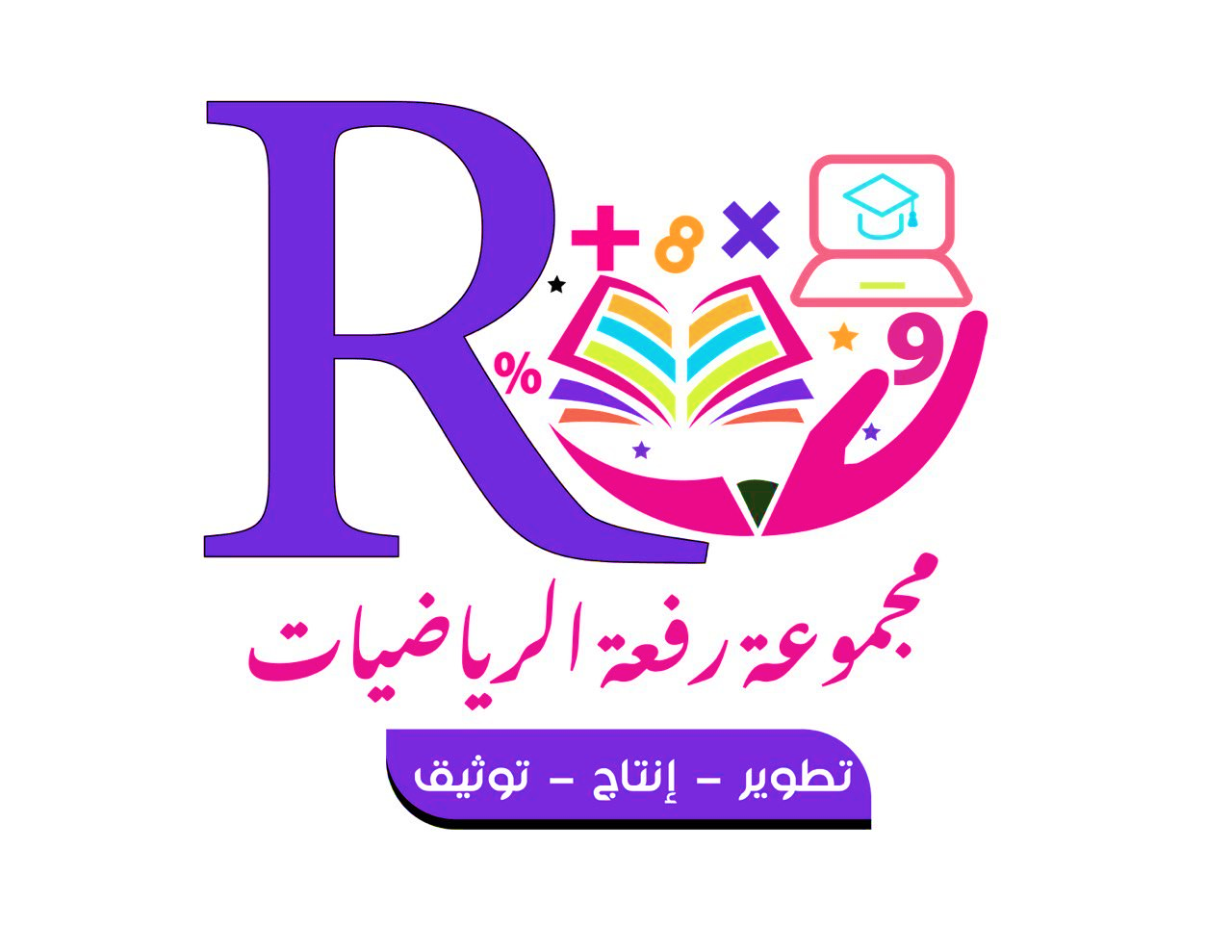 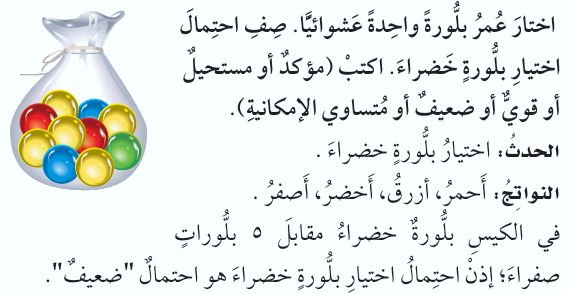 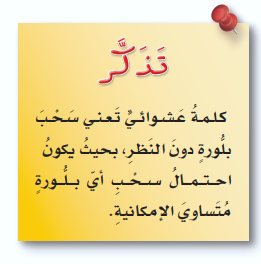 صفحة 97
أ/ نوره الأكلبي
تأكَّدْ:
استراتيجية : التعلم الذاتي
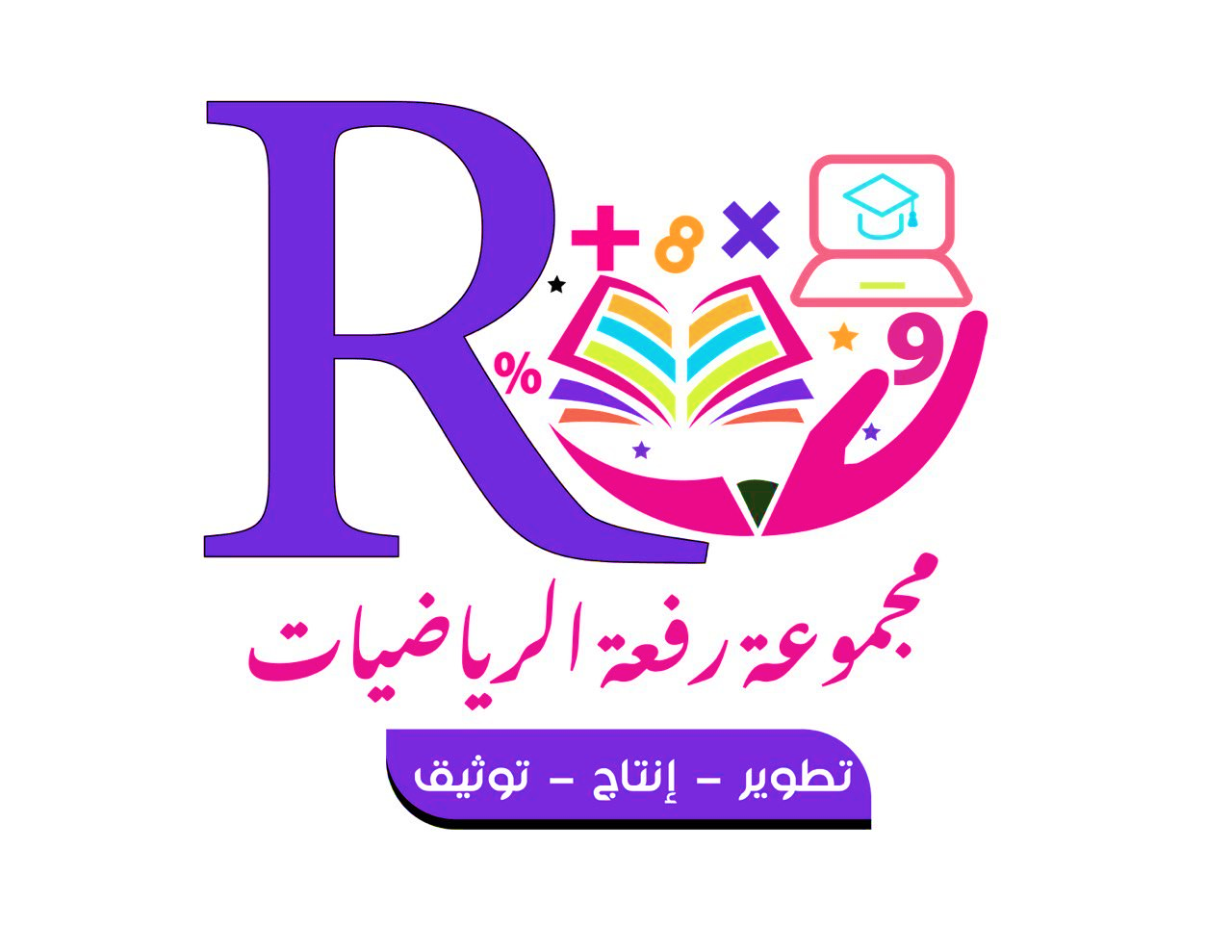 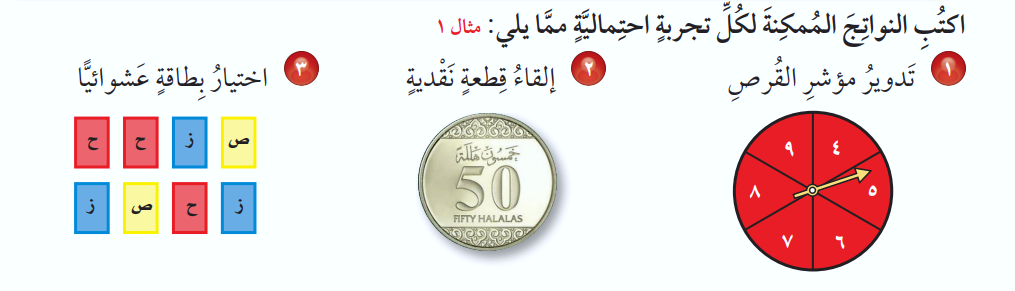 صفحة 97
أ/ نوره الأكلبي
تأكَّدْ:
استراتيجية : التعلم الذاتي
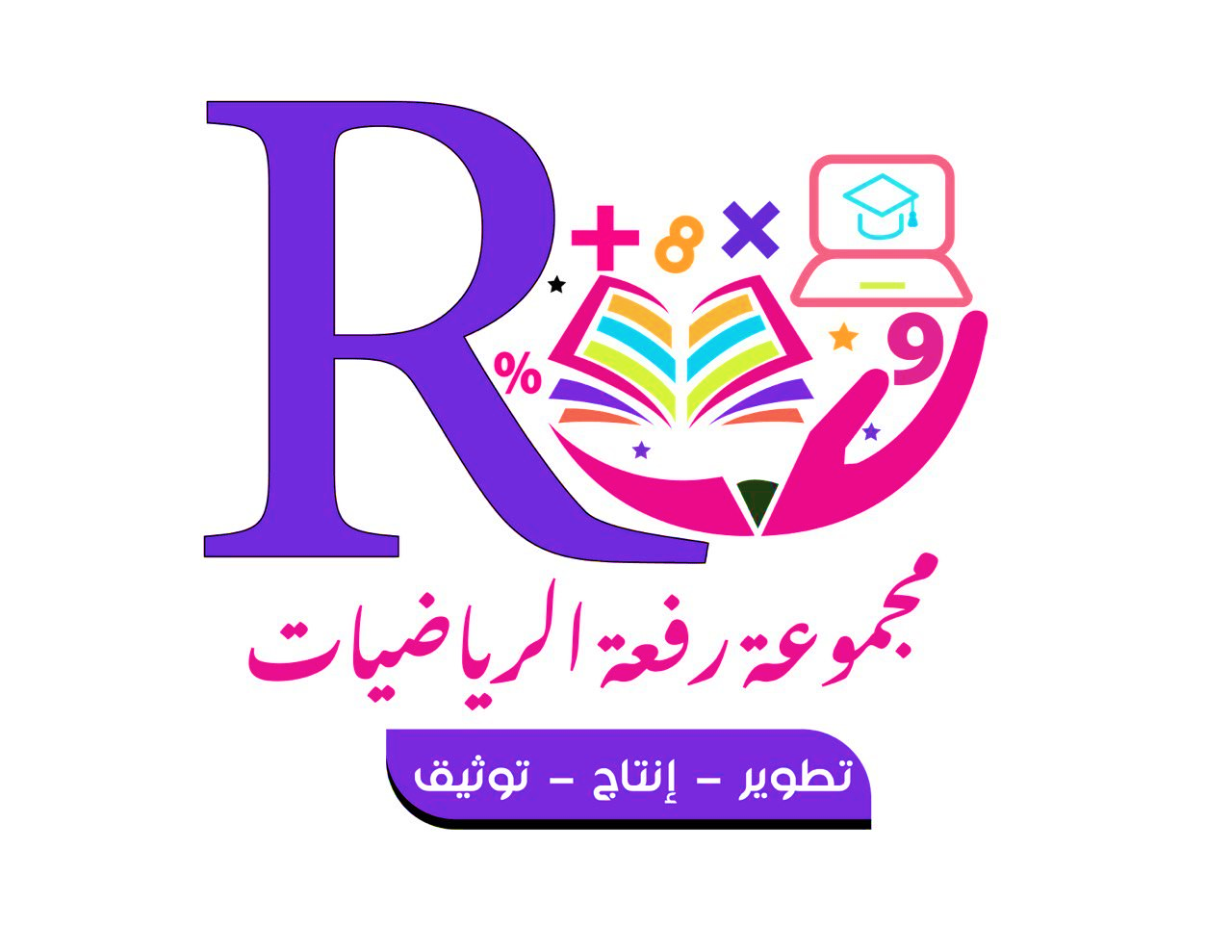 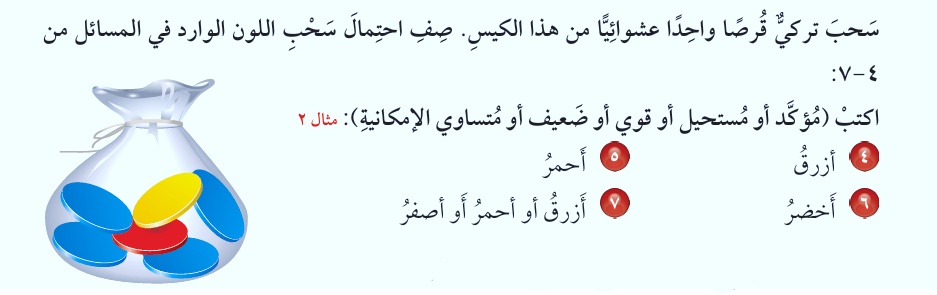 أ/ نوره الأكلبي
صفحة 97
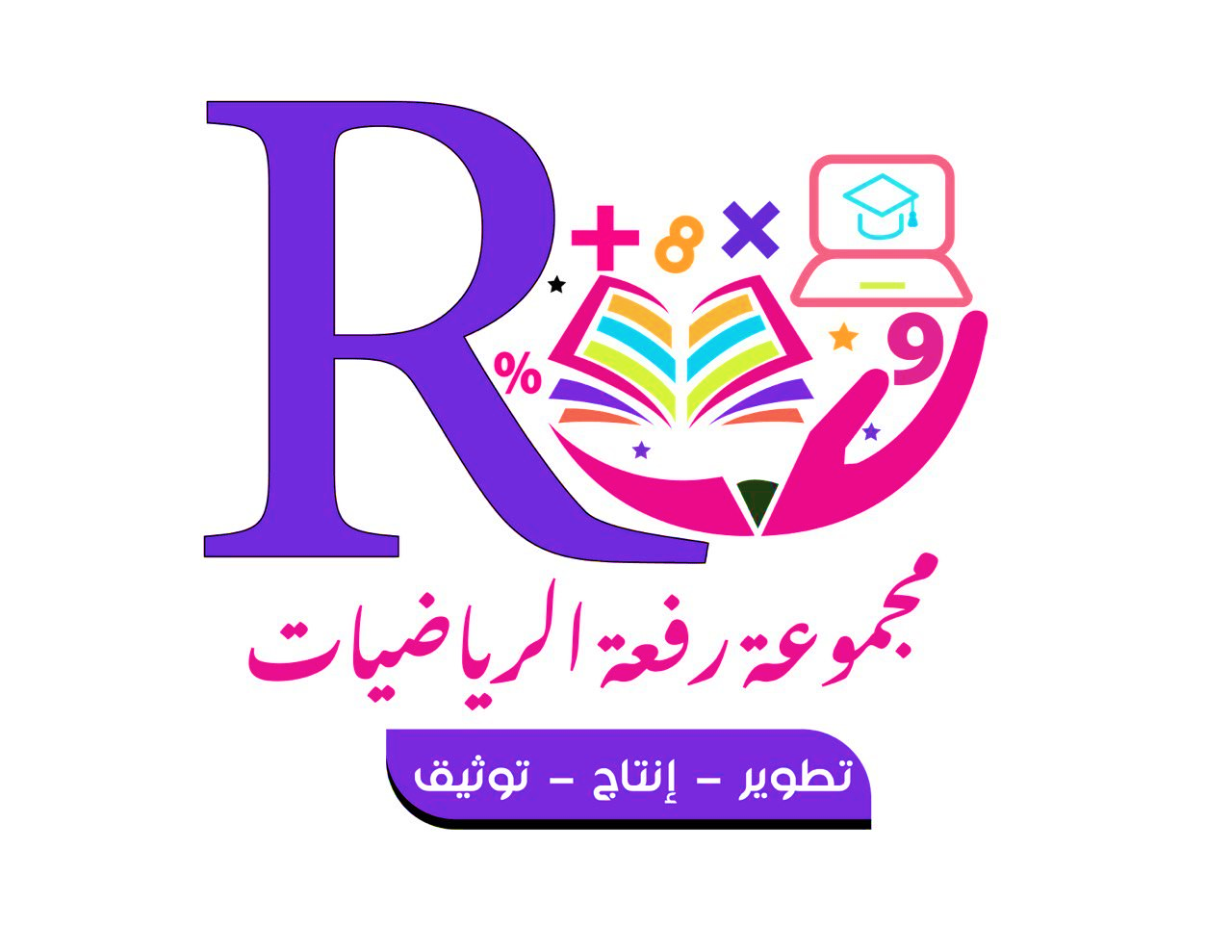 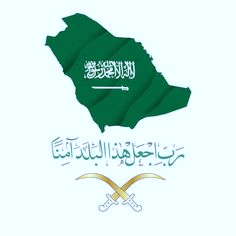 تأكَّدْ:
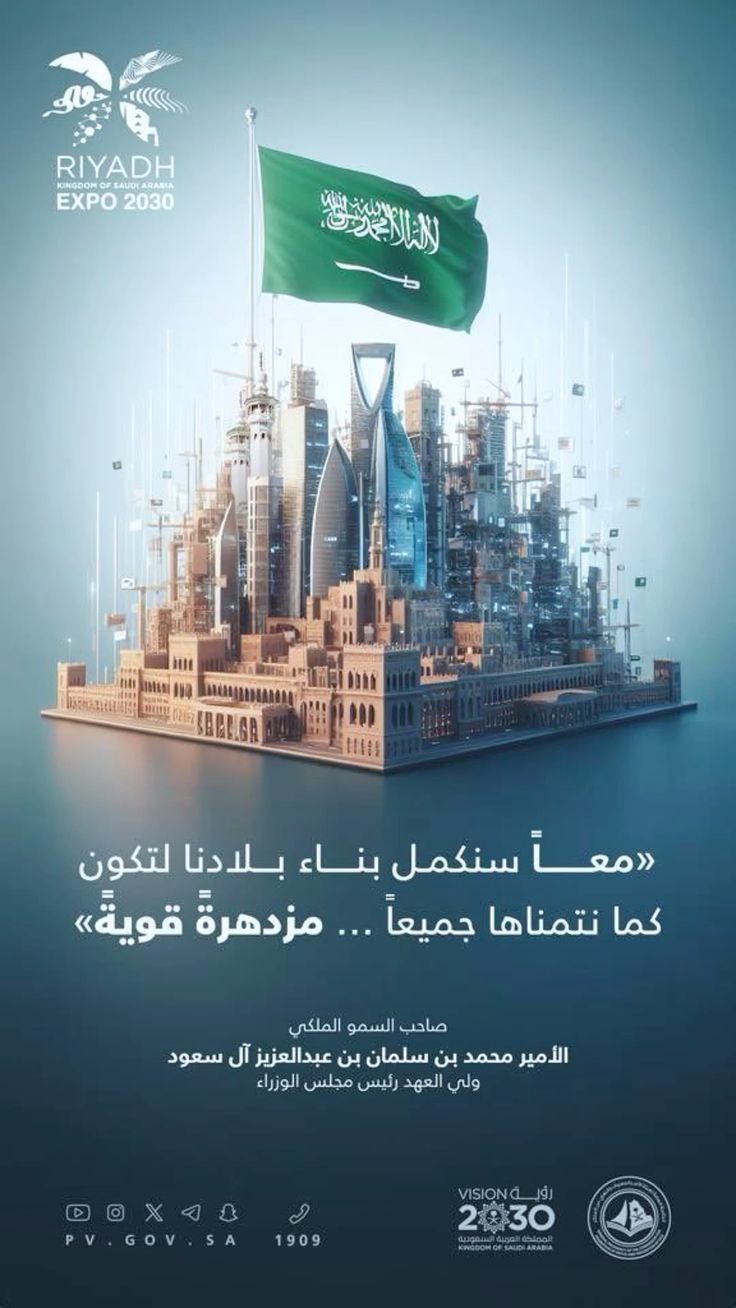 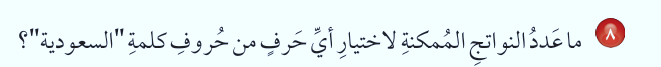 صفحة 97
أ/ نوره الأكلبي
تأكَّدْ:
استراتيجية : التعلم التعاوني
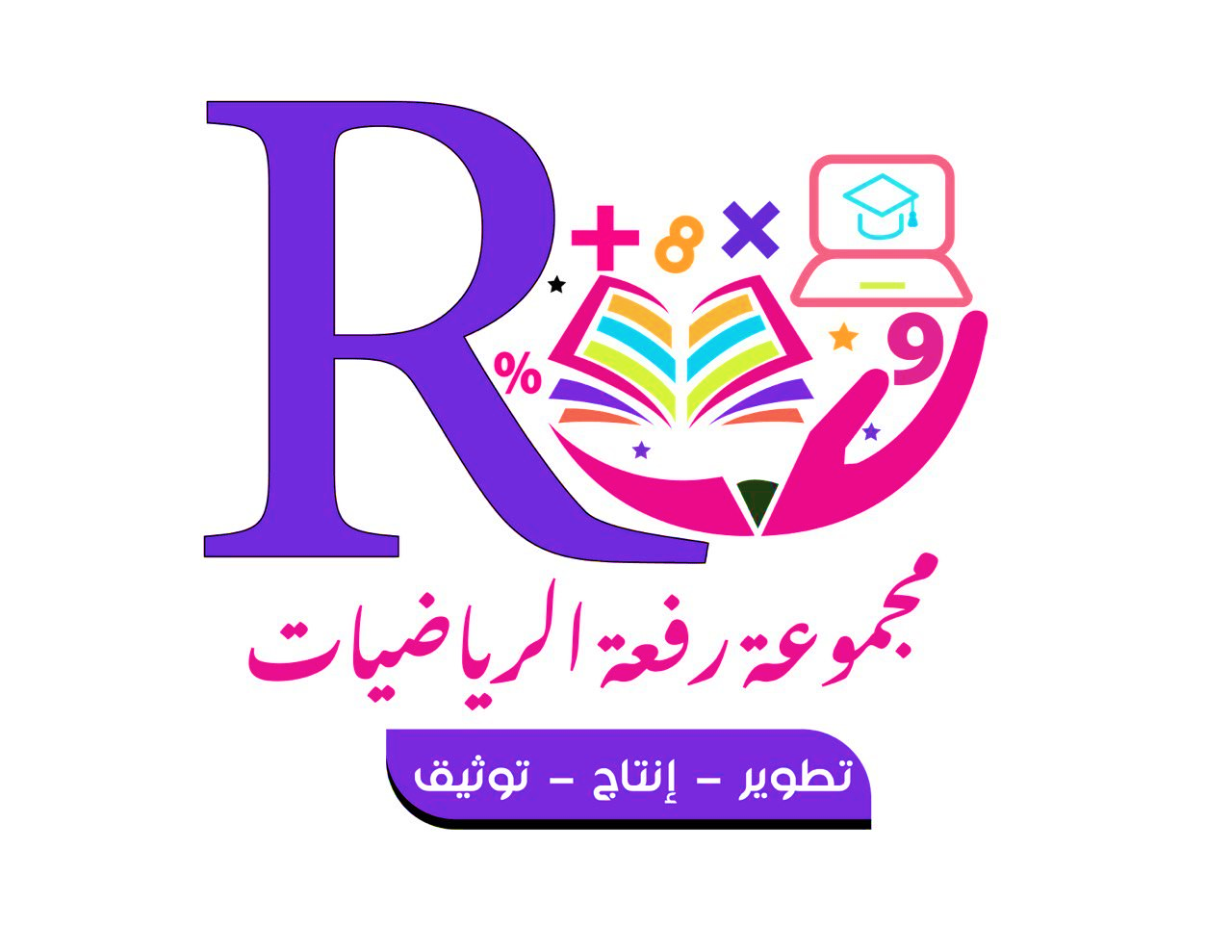 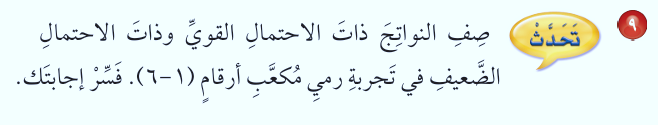 صفحة 97
أ/ نوره الأكلبي
( نشاط تفاعلي )
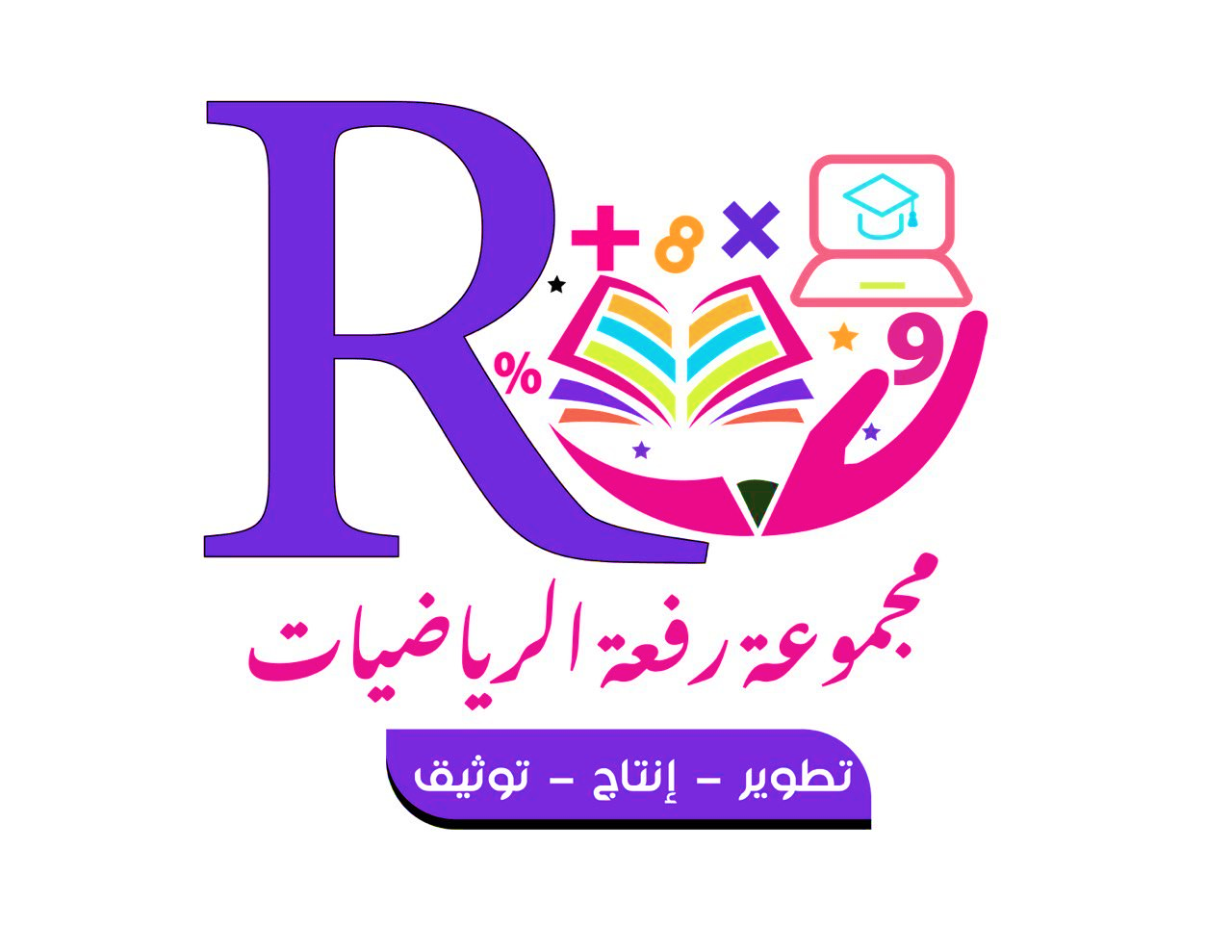 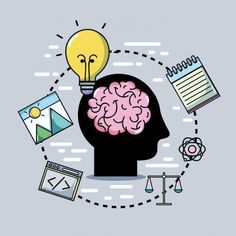 أ/ نوره الأكلبي
تَدَرَّبْ وَحَلَّ المَسَائِلَ
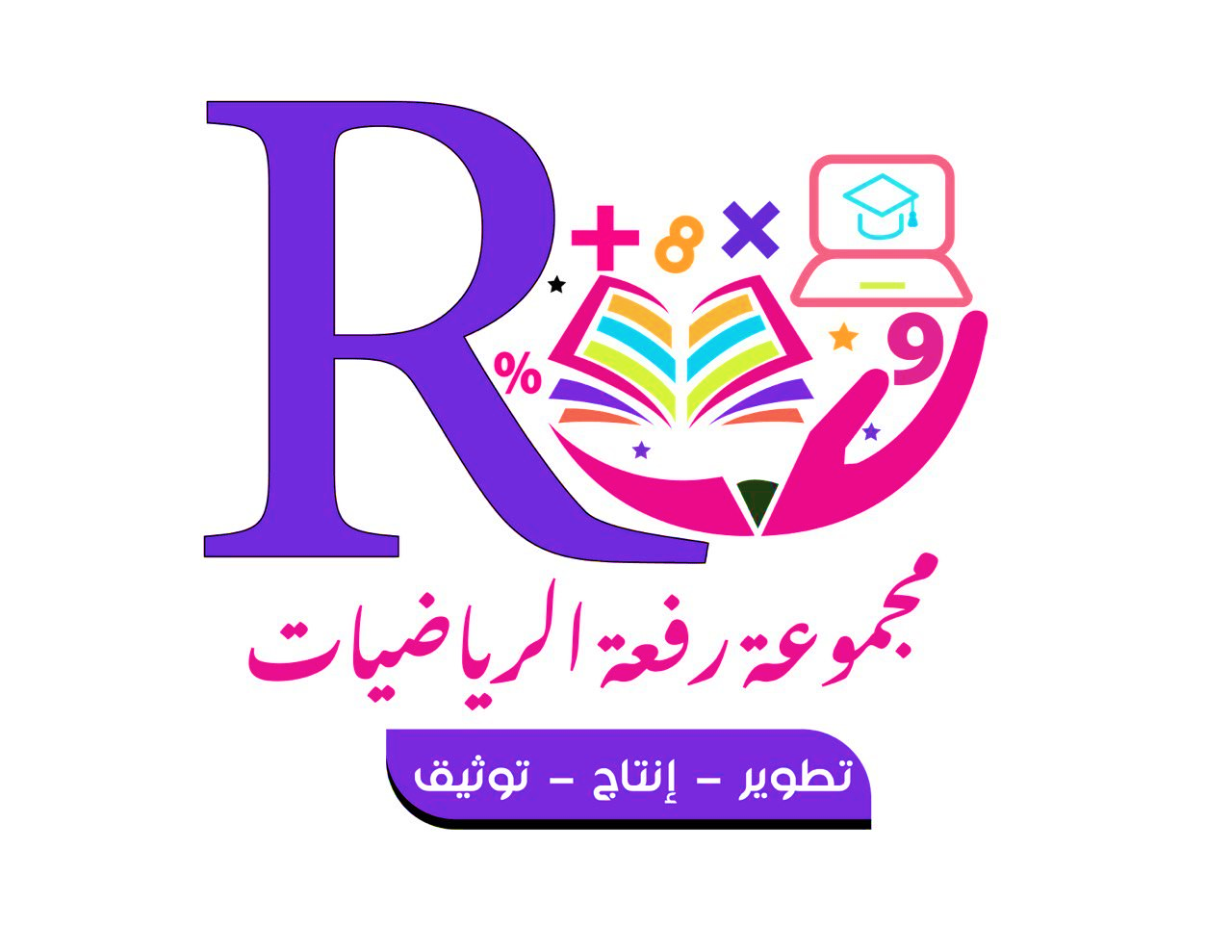 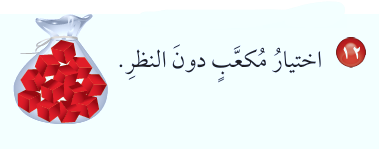 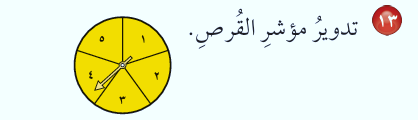 صفحة 98
أ/ نوره الأكلبي
تَدَرَّبْ وَحَلَّ المَسَائِلَ
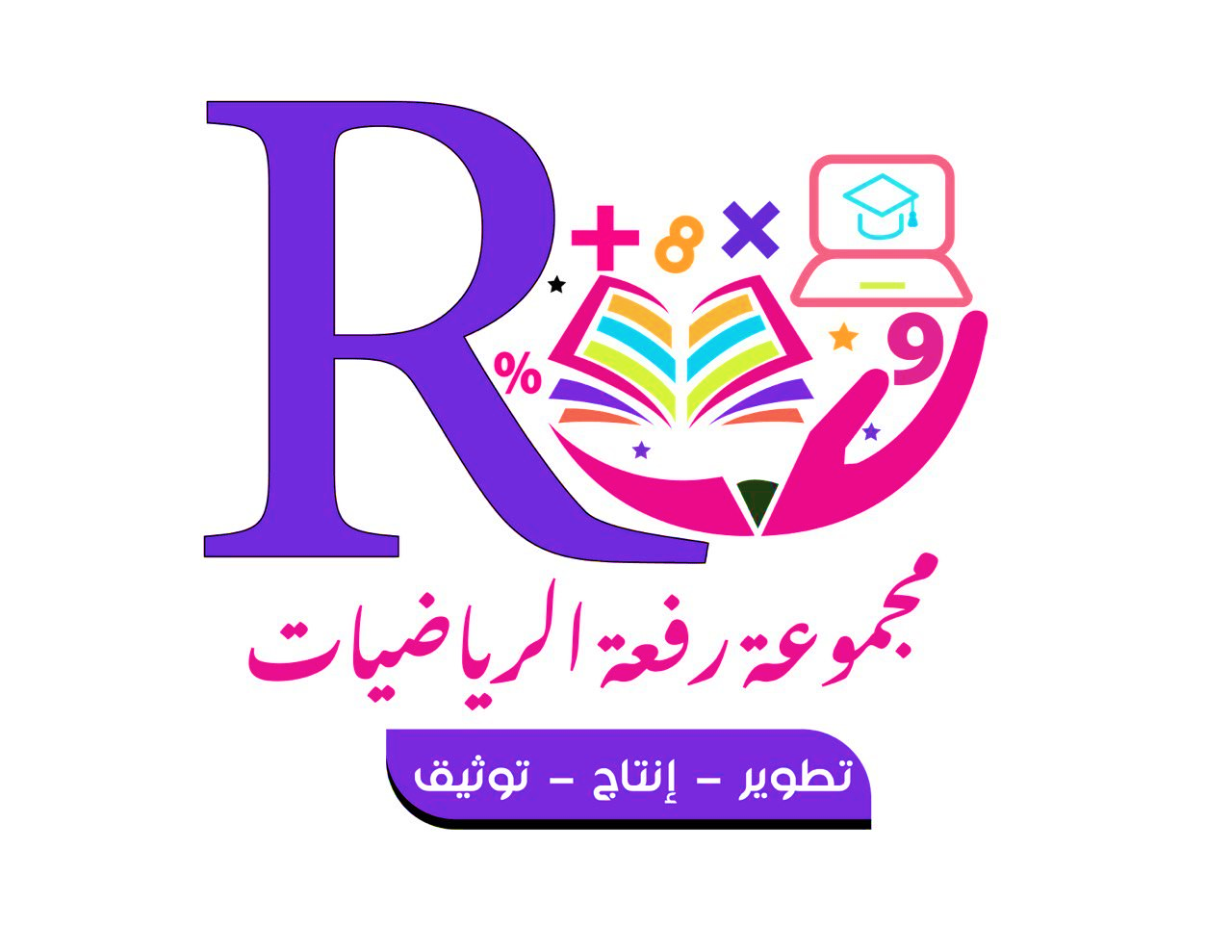 استراتيجية : التعليم المتمايز
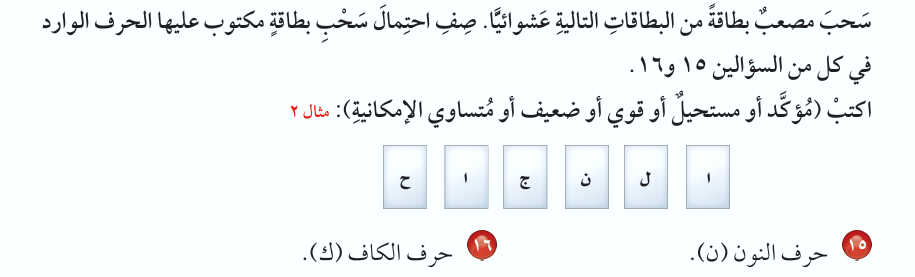 صفحة 98
أ/ نوره الأكلبي
تَدَرَّبْ وَحَلَّ المَسَائِلَ
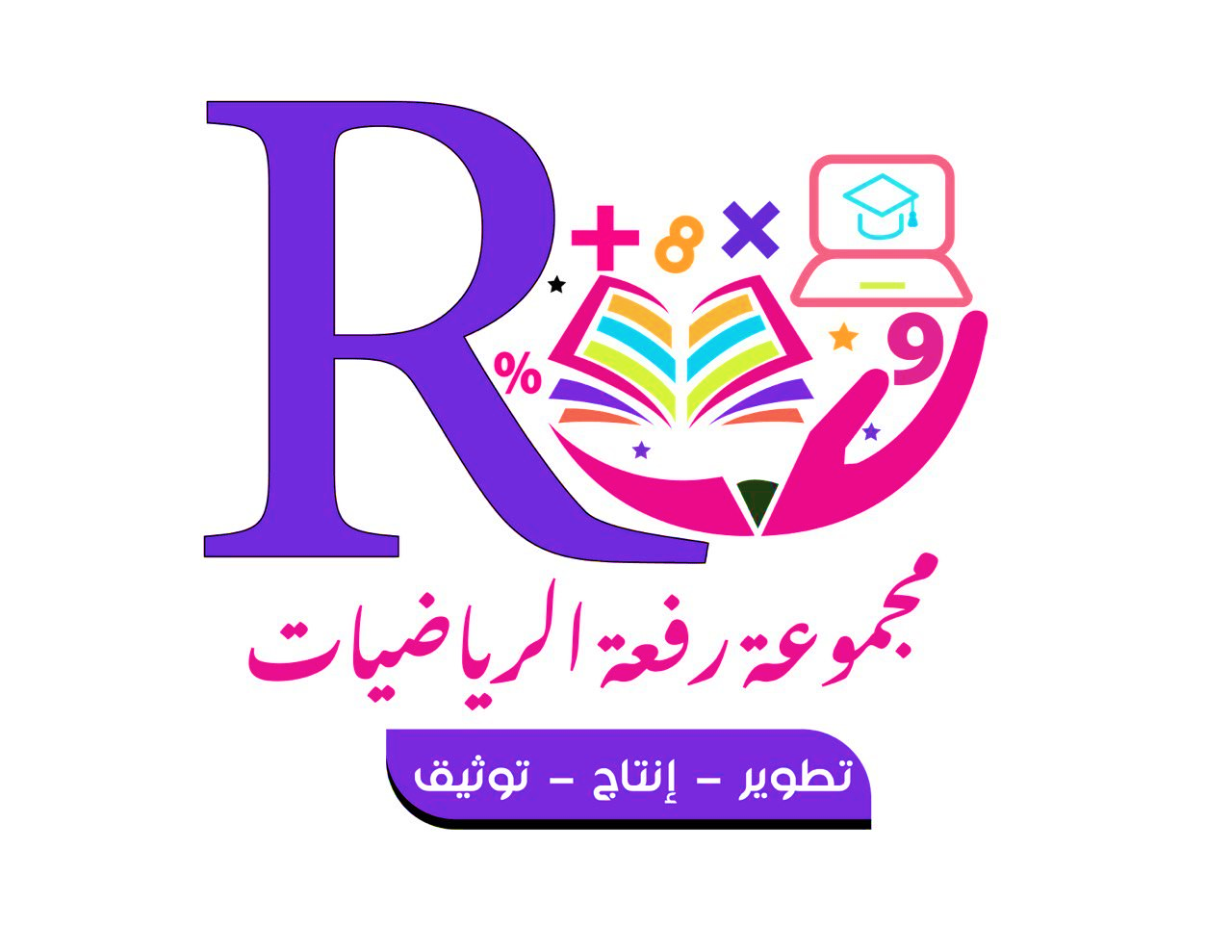 استراتيجية : التعليم المتمايز
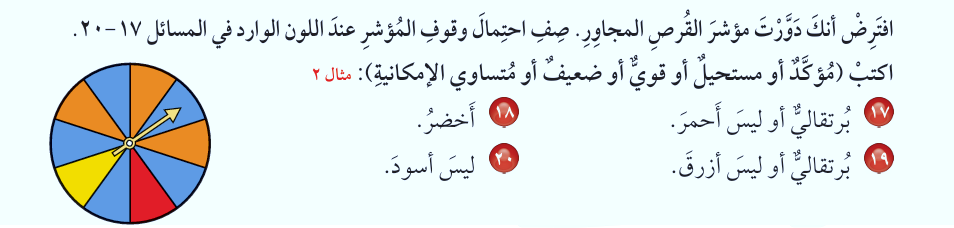 صفحة 98
أ/ نوره الأكلبي
مسائل مهاراتِ التفكير العُليا
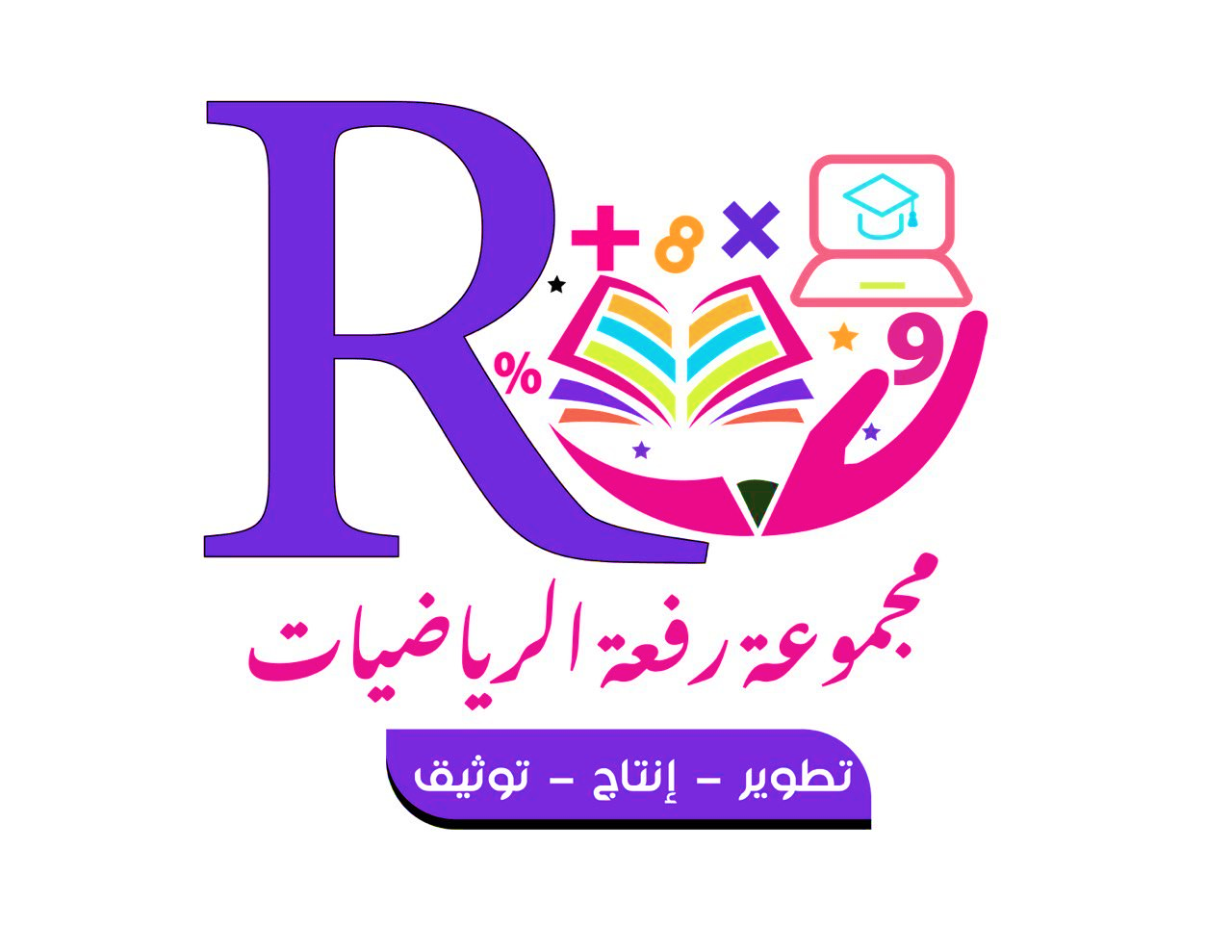 استراتيجية : التعليم المتمايز
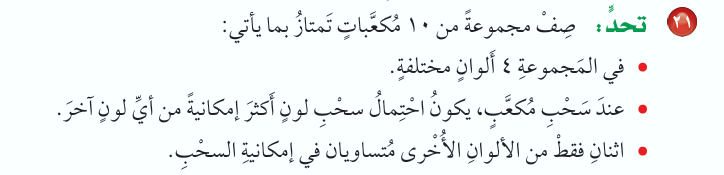 أ/ نوره الأكلبي
صفحة 98
( نشاط تفاعلي )
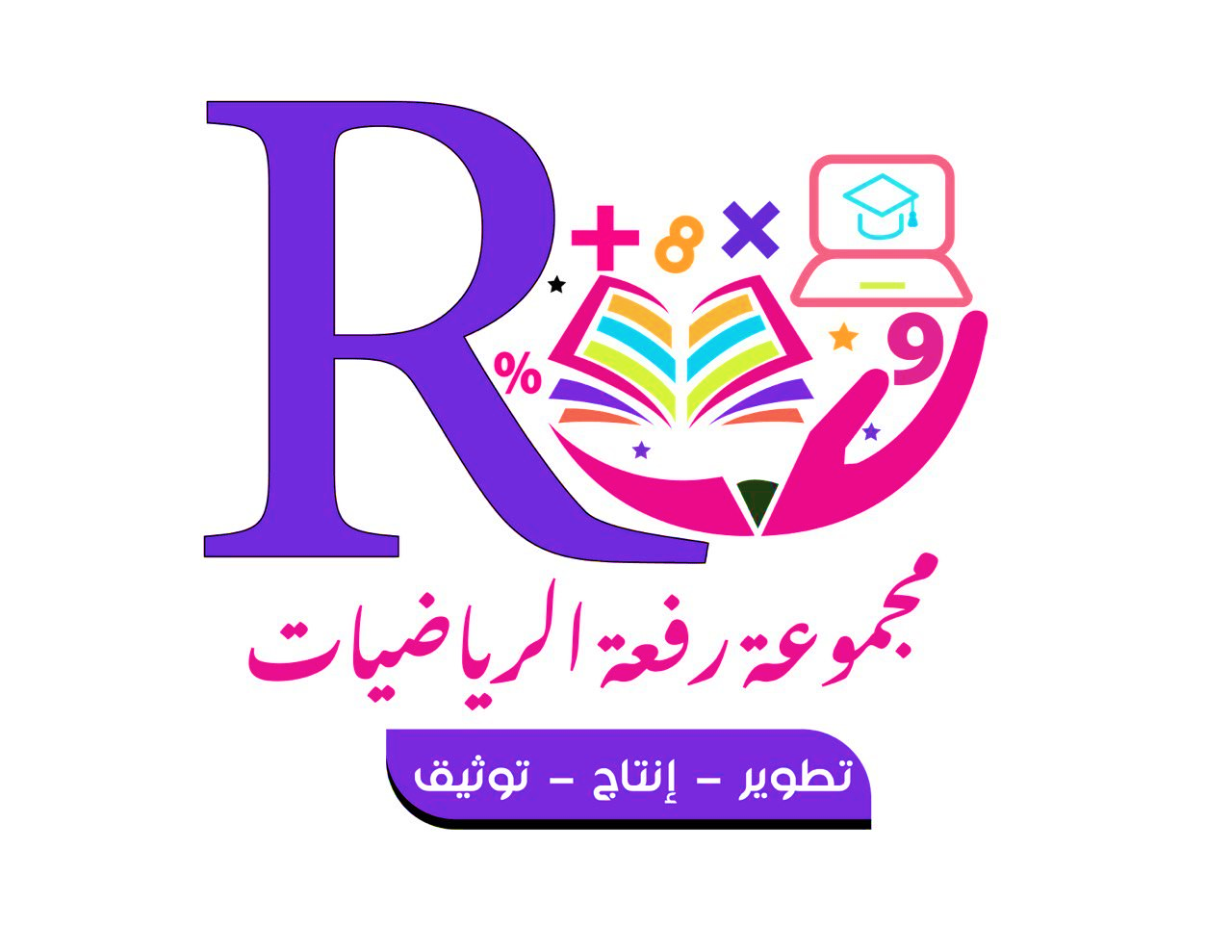 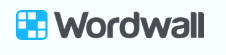 أ/ نوره الأكلبي
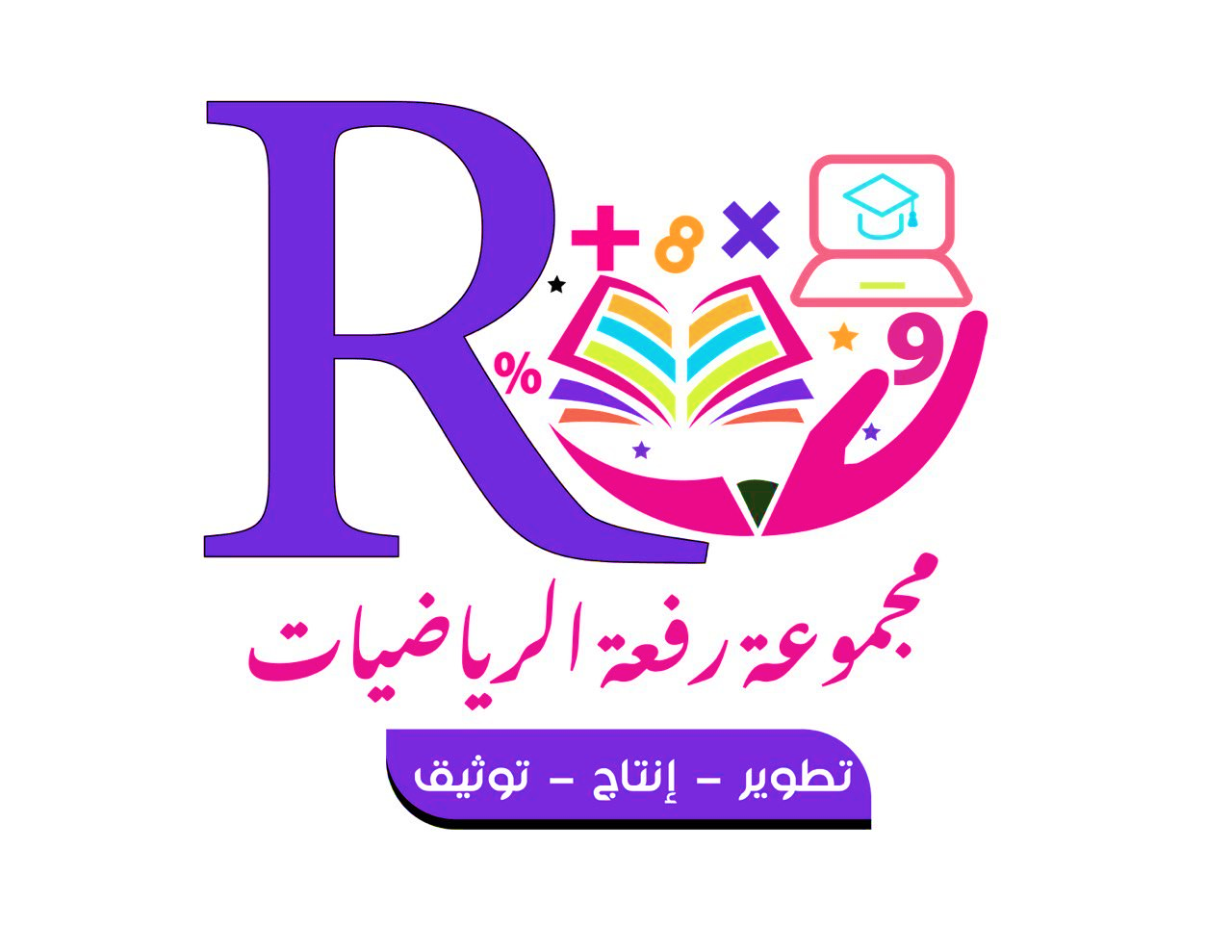 ماذا تعلمت في درسنا اليوم ؟
أ/ نوره الأكلبي
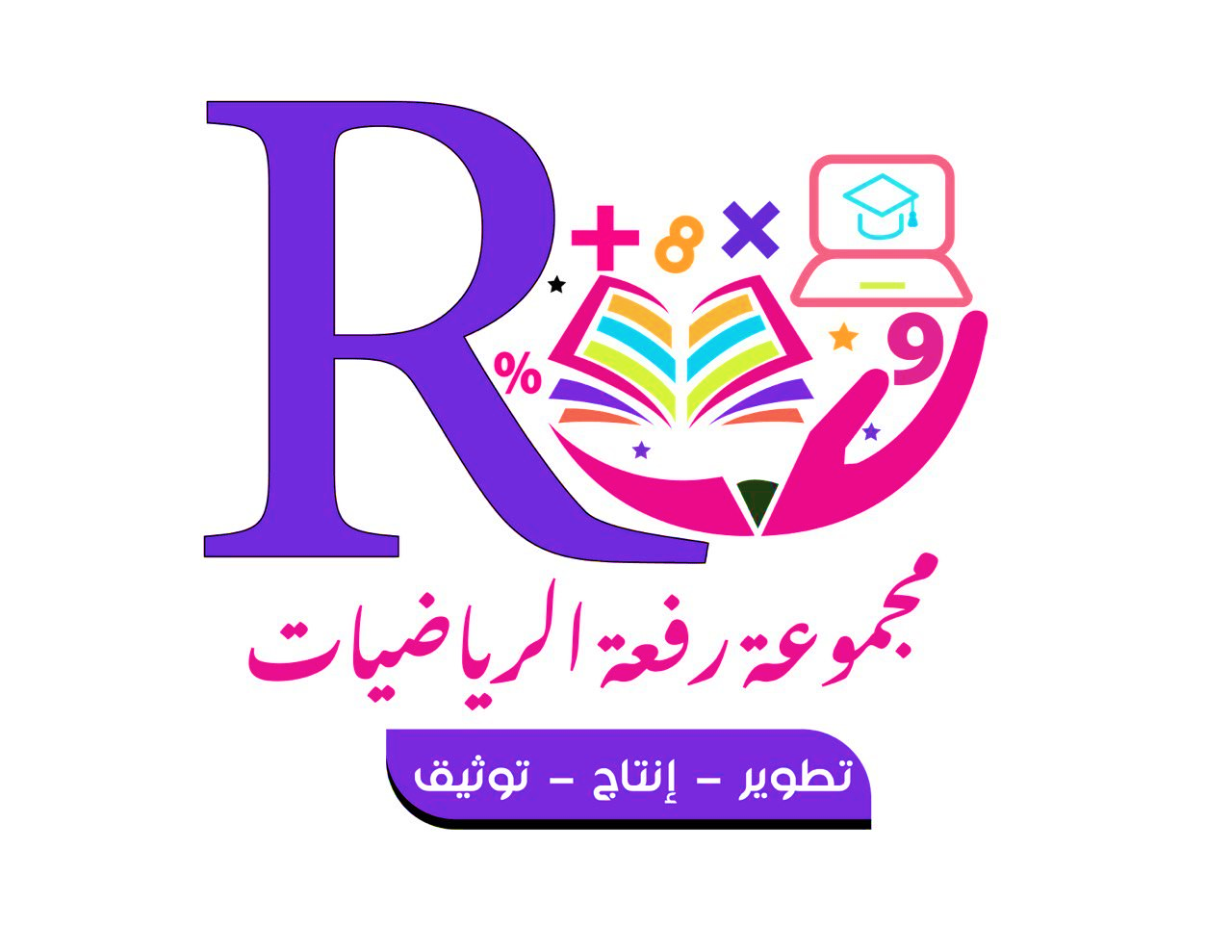 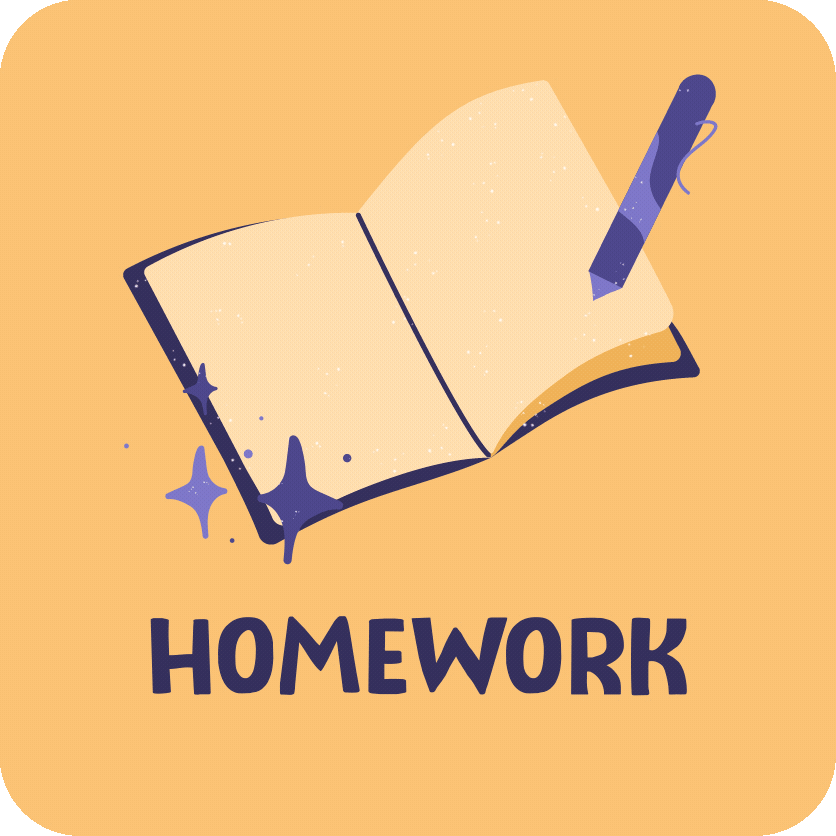 أ/ نوره الأكلبي